Welcome to Session on  Issues related to audit and inspection of General Banking Operations
Presented by:
Md Zahidur Rahman
Deputy General Manager
Audit & inspection Department
Date:  12 .01.2024
Learning Objective of this Session


 Understanding Banking Operations

 Issued related to Audit and Inspection of General    Banking operation

 How to minimize the issues arised.
2
Retail 
Banking
Banking 
operations
Investment 
Banking
Corporate
 Banking
Central
 Banking
Banking Operations
…in the case of Works
Bank operations is a collective term referring to the spectrum of banking services provided by a bank to its clients. Bank operations are crucial in providing Banking services and maintaining customer relations, growing finances, and earning profits along the way.
Cash and 
Deposits
General
Banking 
Operations
General Banking Operations
…in the case of Works
Everyday transaction of banking system is the main operation which is handled by general banking sections. It has to meet the customers demand for daily banking services such as:
Clearing
House
Opening
Accounts
Security 
Instrument 
Handling
Remittance
Locker
Facilities
Bill
Other
services
Issues related to audit and inspection of General Banking Operations
…in the case of Works
While raising issues in audit reporting we can follow 5 C’s:
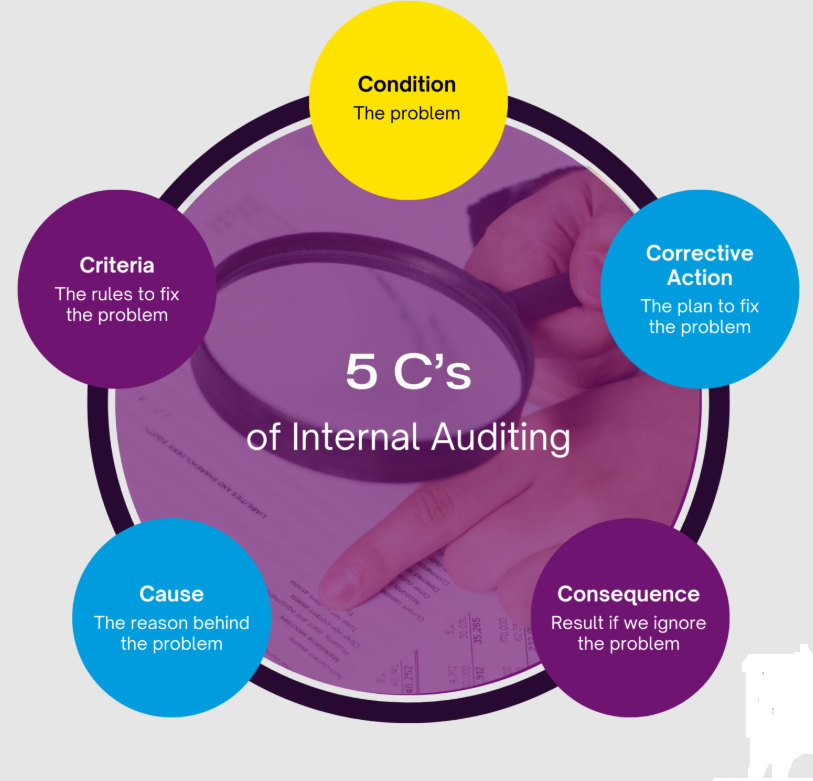 Issues related to audit and inspection of General Banking Operation
…in the case of Works
1. Employess & Work Environment
 Attendance Register : Enrollment, Marking Leave, Absence etc.

 Office order : Job description, Job Rotation etc.

 Employee’s Filing System: up-to-date documentation,leave record, joining, transfer.

 Working Environment : internal and external( decoration, signboard, cleanliness, punctuality, customer service etc.

 Security System: Volt, key register, Alarm system, CC camera, Guard/ ansar duty, secured cash section Gun license,fire extinguisher etc.
Issues related to audit and inspection of General Banking Operation
…in the case of Works
2. Cash and Volt limit:

 Cash in hand : Receive-Payment ledger, Cash book, Scroll, Tocken , interbranch voucher entry, Late payment, evening banking, foreign currency , Bill receiving etc.

 Prizebond: Examining Entry

 Sonali Bank A/C: Balance confirmation,trasnsfer fund to HO

 Torned and mutilated Note: As per BB circular, counter service, cash sorting etc.
Issues related to audit and inspection of General Banking Operation
…in the case of Works
2. Sundry Debtors : Justifying withdrawal though adjusted , unadjusted entry, balancing

3. Sundry Credotirs : Payment in due manner, detail description in each entry, balancing

4. Account Opening: NID verification, interview, proper KYC, Nominee, Minor AC, Risk Grading, TP, Source of Fund, Joint Account, Institutional Account etc.

5. Money Laundering: BAMALCO Nomination, Master circular of BFIU, CTR, STR, All files regarding AML, Independent Testing Procedure, Risk Grading File etc.
Issues related to audit and inspection of General Banking Operation
…in the case of Works
6. Clearing : Batch clearing, cheque Collection (outstation-Local),  IBR-IBC , Endorsement etc

7. Security Stationery: Stationery stock in hand, cheque issue & register, Bearer cheque, Loose Cheque, Lost cheque, stop payment, PO issue, FDR issue, Leaf Balancing, Acknowledgement of FDR Receipt, Lost instrument File etc.

8. Consumption and Depreciation : Quarterly and Half yearly Accounting, Methods, Balancing 

9. Sanchaypatra (if any): Suspense AC, Issue register etc
Issues related to audit and inspection of General Banking Operation
…in the case of Works
10. HO Reconciliation : whether sent timely with marking

11. Dormant/inoperative/ unclaimed A/C: Transactions (if any), deceased marking, KYC update etc

12. Deceased A/C Payment File: check the regularity

13. Monitoring Transaction: examine Payable GL head, Paid GL Head, Parking GL, Savings-current A/C, transfer amount without cheque, FDR Renewal etc. 

14. Income-Expenditure: Examine Income GL head, expense GL Head, expenditure against Budget etc.
Issues related to audit and inspection of General Banking Operation
…in the case of Works
15. Preparation and Preservation of voucher: 

 Whether Checked and signed in due manner.
 Joint signature (If necessary)
 Is voucher register done entry daily basis?
 Whether mandatory reports printed out and checked Daily: cheque issued report, Daily transaction reports, Inter-branch transaction Report, etc
 Auto voucher preservation

16. IT Security : 
 Password sharing
 Anti virus
 Mail Checking
Issues related to audit and inspection of General Banking Operation
…in the case of Works
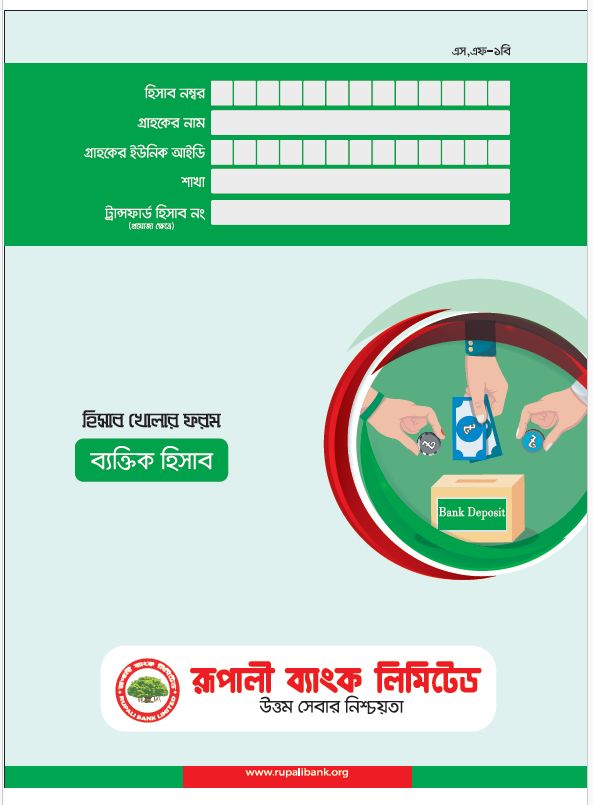 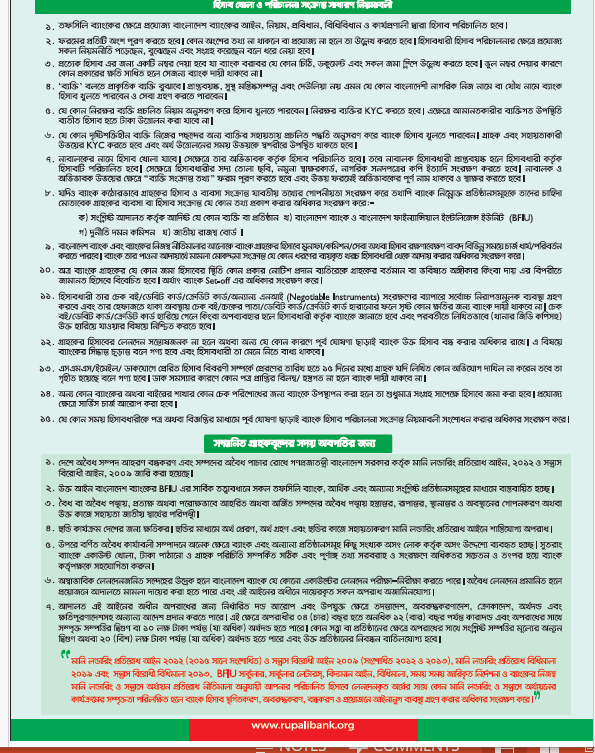 Issues related to audit and inspection of General Banking Operation
…in the case of Works
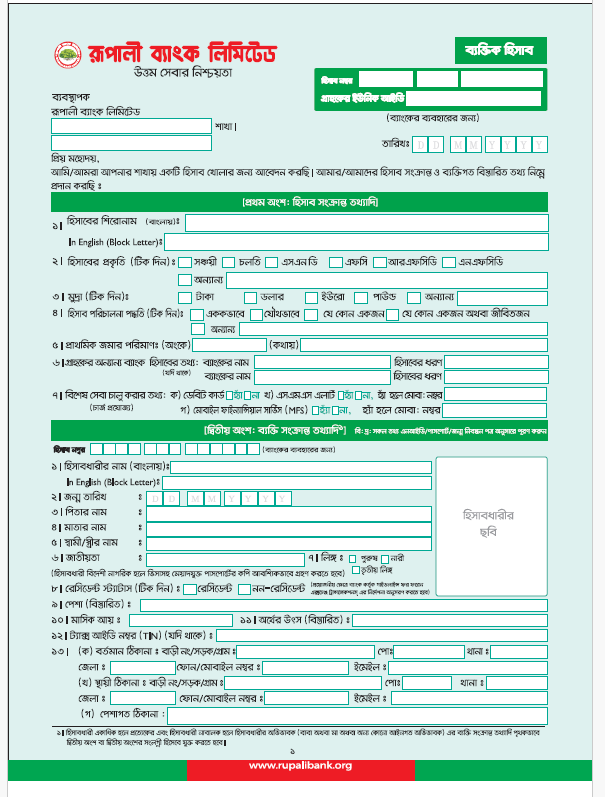 Issues related to audit and inspection of General Banking Operation
…in the case of Works
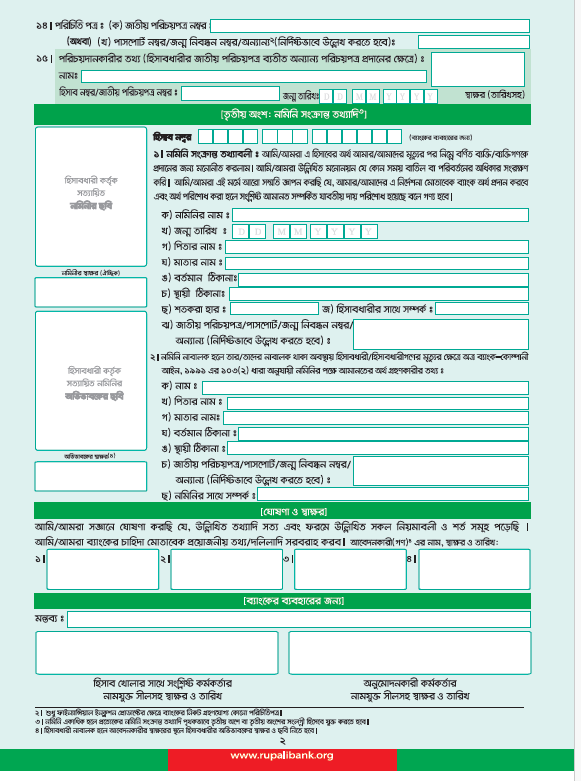 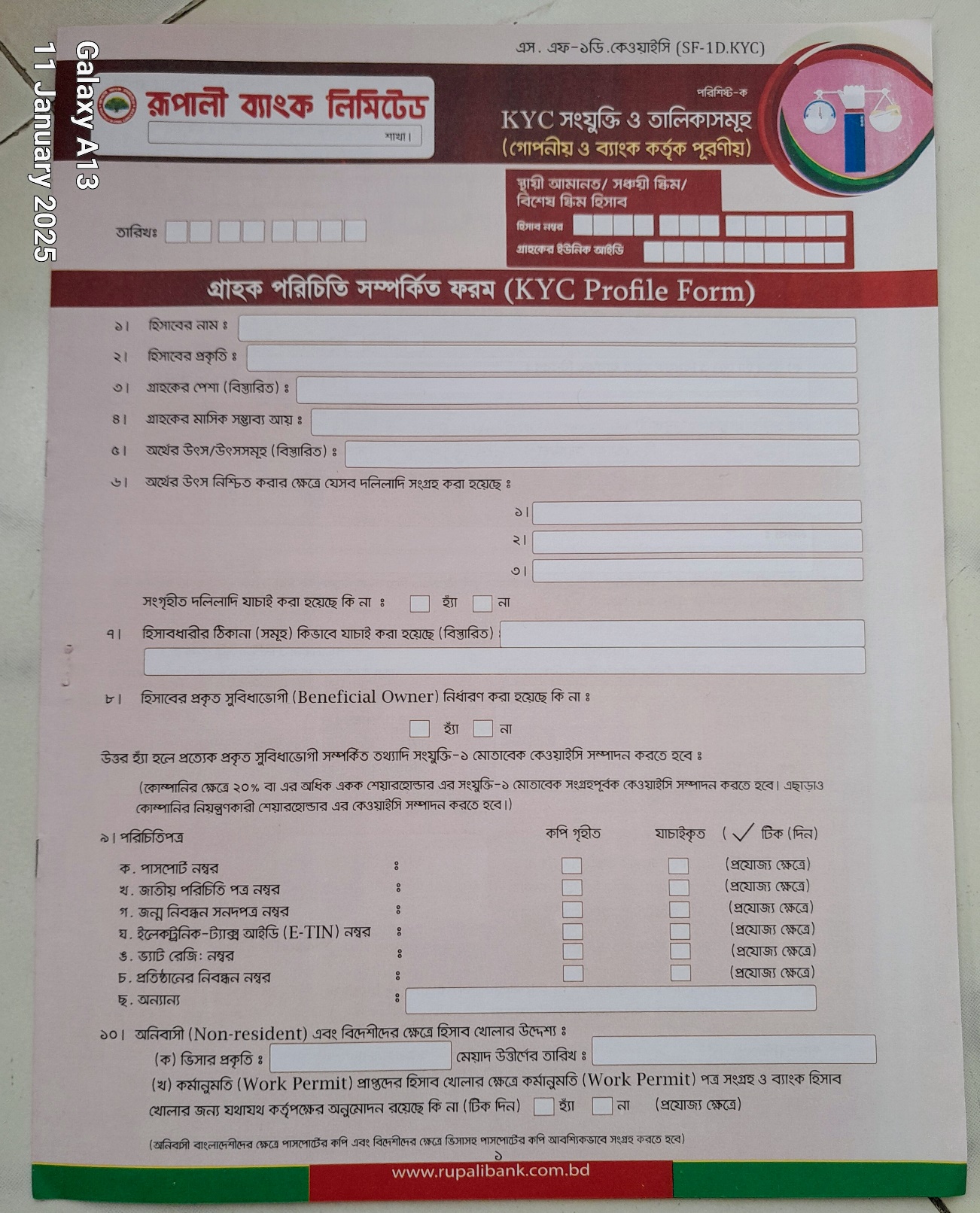 …in the case of Works
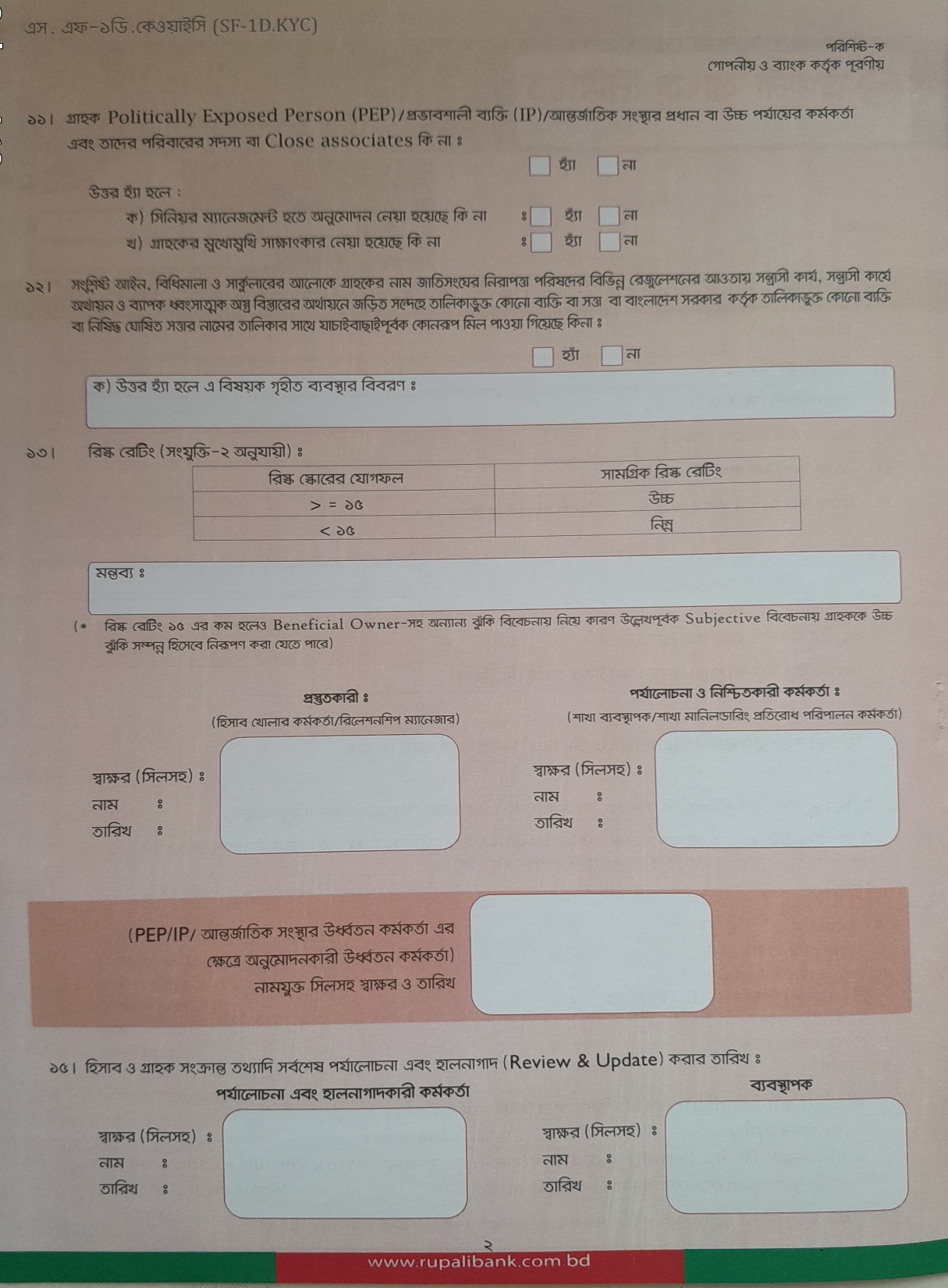 …in the case of Works
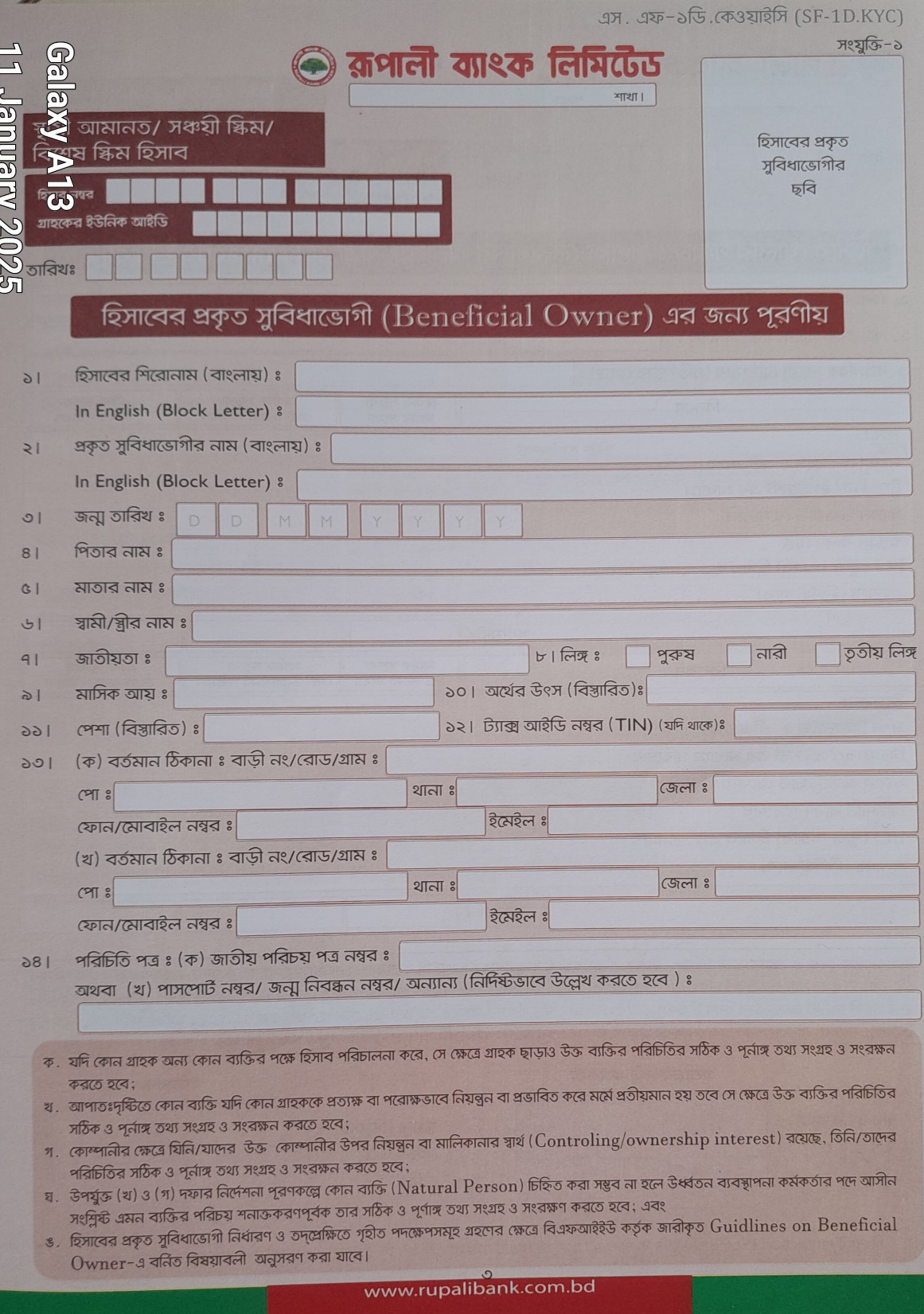 …in the case of Works
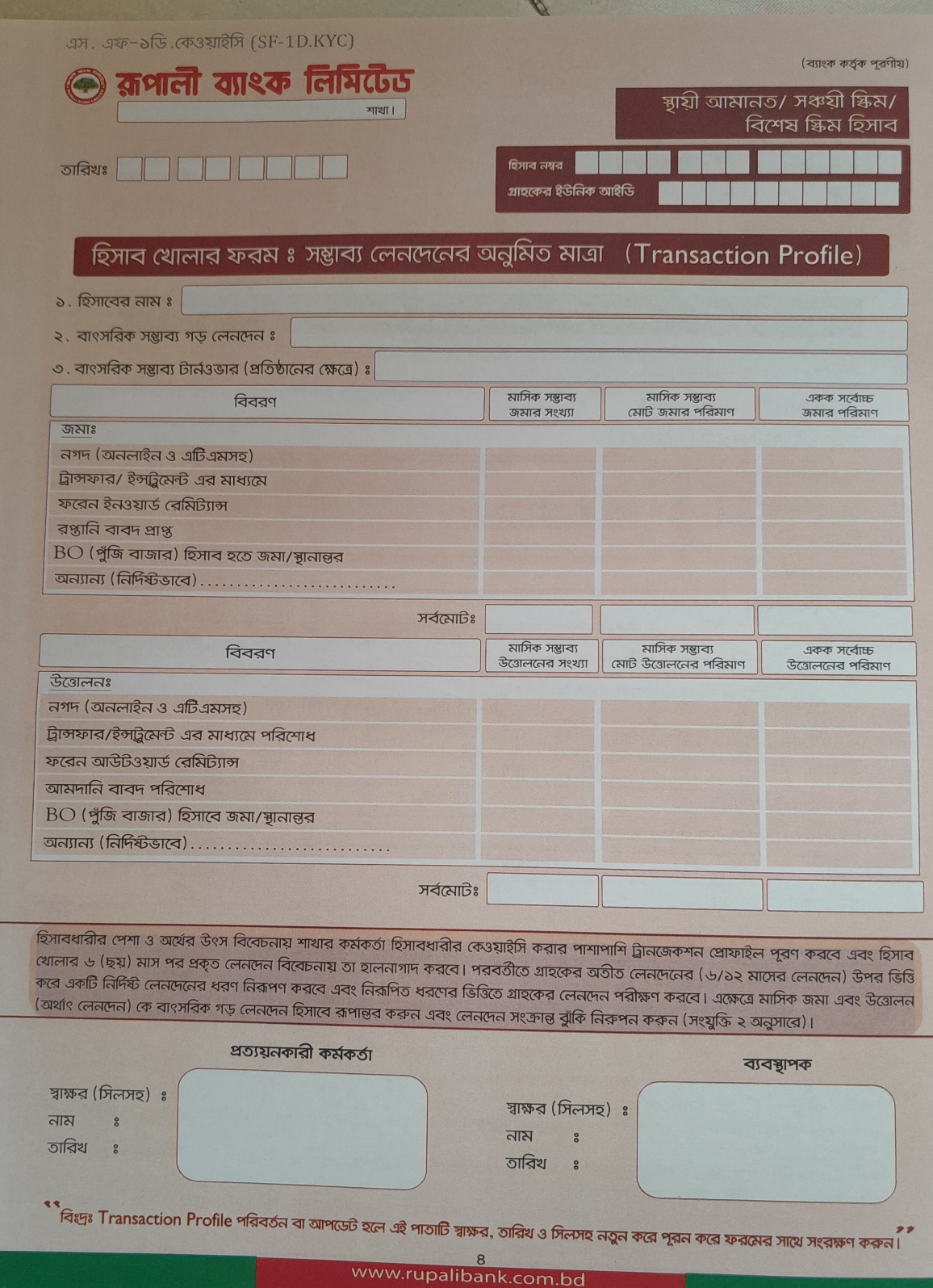 …in the case of Works
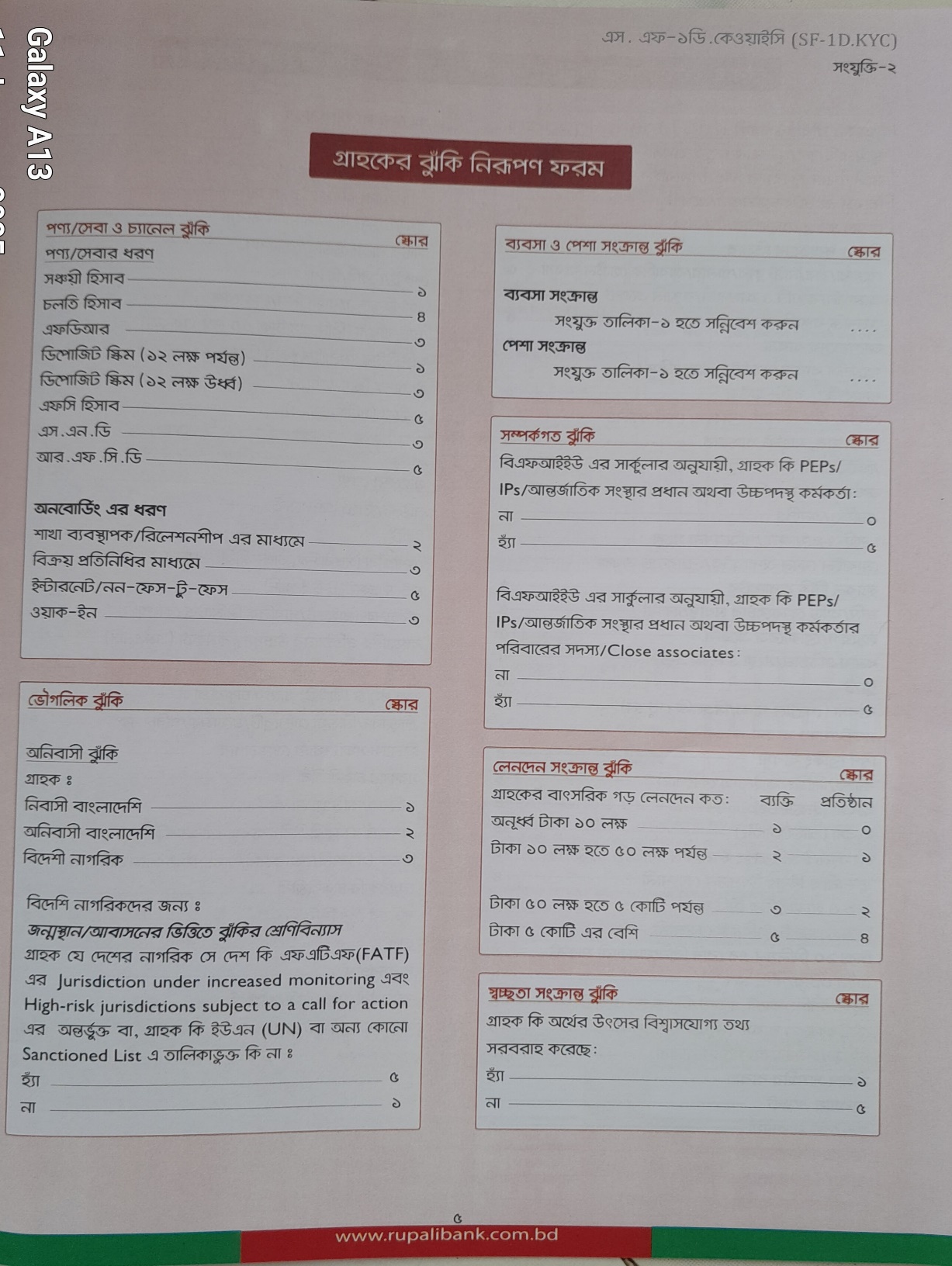 …in the case of Works
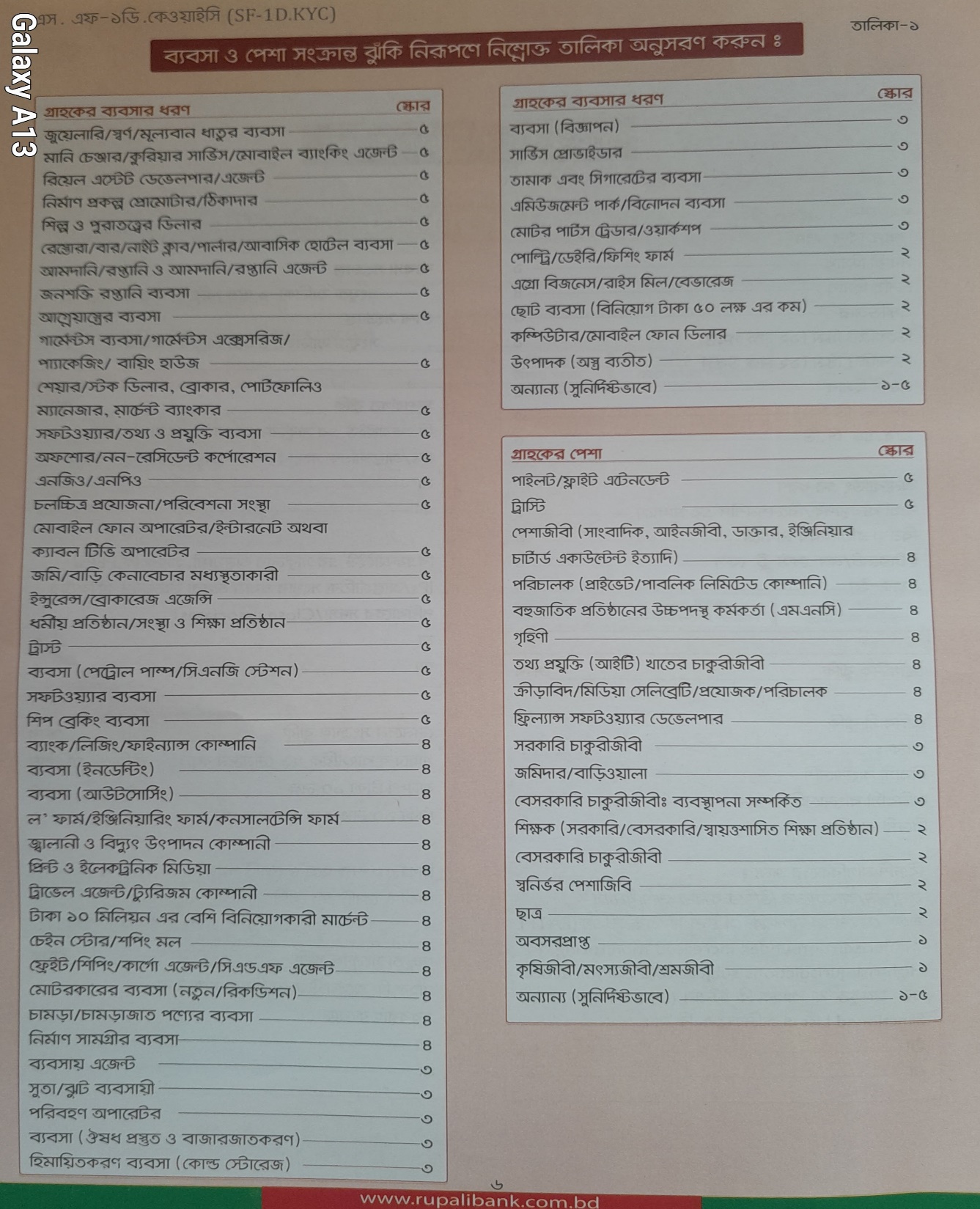 …in the case of Works
Question & Answer
Thank you all.